Evaluation Framework for New Income Management (NIM)

 Ilan Katz (SPRC)
AES Conference
Sydney September 2011
Will cover
Key elements of NIM
Challenges evaluating NIM
Methodology – how we addressed those challenges
Key elements of the framework
New Income Management
Introduced in NT in 2010
Applies to all benefit recipients who fulfil criteria to be in one of 4 categories:
Mainstream 
Voluntary
Vulnerable
Child Protection
Potential to be exempted if conditions are met
Matched savings scheme
Financial counselling and other services offered
Expected outcomes of IM
Reductions in:
expenditure on alcohol, tobacco, gambling and pornography 
alcohol related violence 
anti-social behaviour
welfare dependence
child abuse
harassment or financial abuse
Improvements in:
spending on essentials 
financial management 
children’s wellbeing
parenting skills
Context
IM highly contested 
perhaps most controversial aspect of NTER
Most stakeholders on both sides have already formed strong views.
NIM is much more complex than IM under the NTER, and there are also IM trials in WA and Cape York, all slightly different
Evidence base so far is small and contested
Therefore much interest in the evaluation and its methodology.
Aims of the evaluation
The main purposes of the evaluation are to:
provide evidence on the impact on NIM on those who are affected
assess whether the reforms were implemented effectively
understand whether NIM is a cost-effective model so as to inform future government decision making and social policy formulation for both the wider and the Indigenous communities
Process Evaluation Questions
How effectively has NIM been administered and implemented?
What is effect of NIM on service providers?
Have there been any initial process ‘teething issues’?
Views of IM participants on the implementation of the program?
Has it been implemented in a non-discriminatory fashion?
Outcome Evaluation Questions
What are the short, medium and longer-term impacts of income management on individuals, their families and communities?
Are there differential effects for different groups?
Has NIM had any unintended consequences?
Does NIM provide value for money by comparison with other interventions?
Evaluation challenges
Counterfactual; IM is one of a suite of interventions and will be part of a range of programs aimed at this population.
Complex program with multiple outcomes, most of them distal.
Data collection issues and difficulties
Externalities - the amount to which external factors influence results- particularly long term results
Stigma of income management from previous scheme(s), leading to reluctance to participate in the program and the evaluation
Complexity of family and community relationships
Ethical issues in evaluating a controversial program
Establishing the counter-factual
Identify individuals with similar characteristics to those being income managed but who are not income managed
Identify similar communities in other jurisdictions with no IM and measure community level outcomes (violence, crime, alcohol consumption, school attendance etc)
Methods
Survey clients of the NIM 
2 wave longitudinal study
1000 in NT and 300 in SA and Qld
Survey those involved in implementing the NIM:
Centrelink officers
Child Protection workers
 Merchants
Financial counsellors  (3 waves)
Administrative data – in NT and other areas
Qualitative interviews with clients and service providers
Administrative Data
Centrelink
Comparison of IM and non-IM clients in NT and elsewhere from Centrelink Management Information System
Demographics, benefit receipt, service usage and movement.
NT 
Child health and development
Sales of alcohol and tobacco
Crime
Housing
Incidence of late payment/non-payment of utilities bills
Store based data
Timelines
2010 – Framework
November 2011 – Baseline/early implementation report
December 2014 – final report
Conclusion
Evaluating NIM is challenging, conceptually, ethically and pragmatically
The framework addresses these challenges by using data from different sources which can be triangulated to provide a full picture of the impact of IM on individuals and families.
So far we have conducted qual interviews with intermediaries and are about to go into the field with a survey and survey of IM clients.
Ilan Katz
Social Policy Research Centre
Matthew Gray
CAEPR, ANU

Ilan.katz@unsw.edu.au 

www.sprc.unsw.edu.au 
www.anu.edu.au/caepr
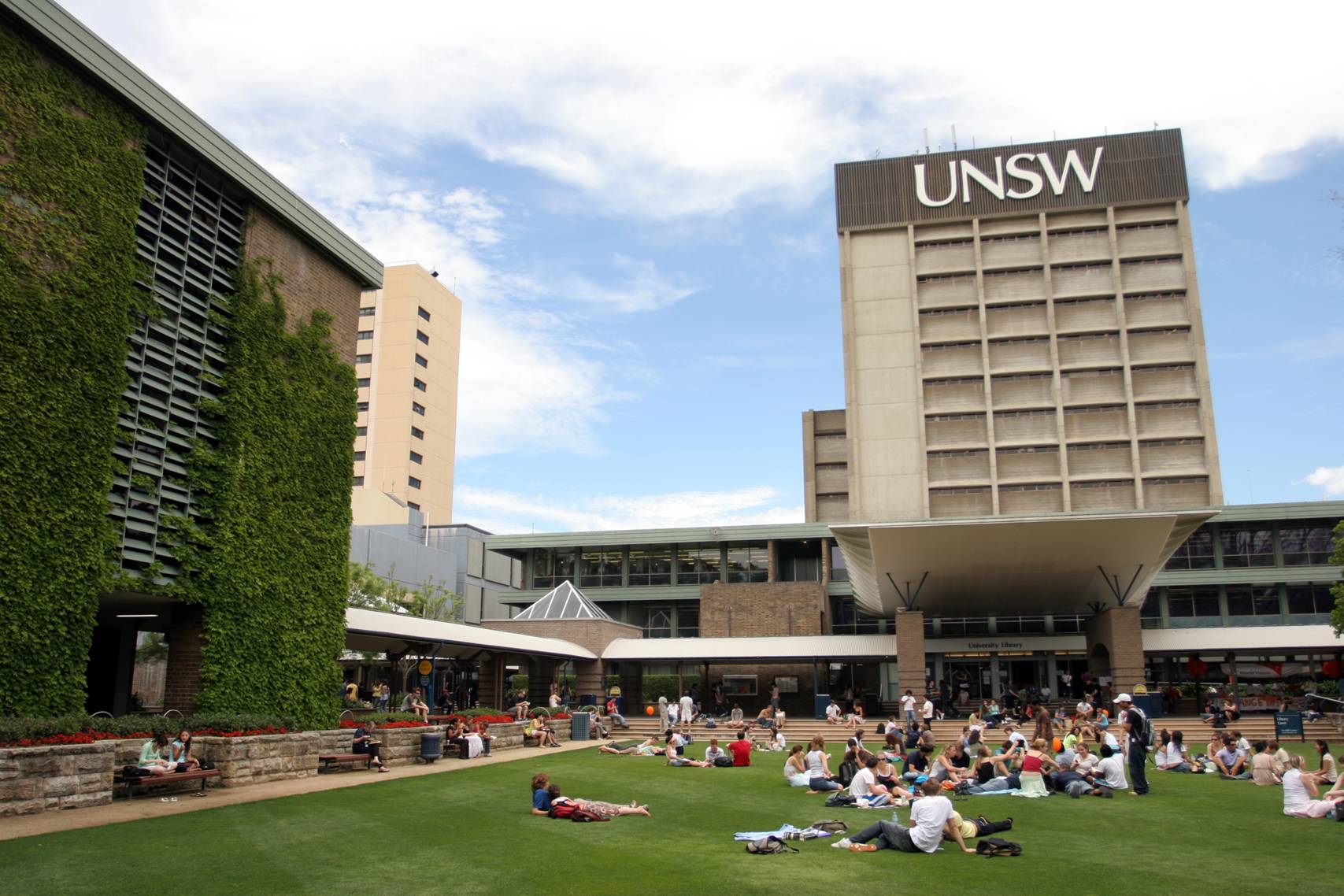 G2 Western Campus
University of New South Wales 
Kensington 2052
NSW, Australia
+61 2 9385 7810